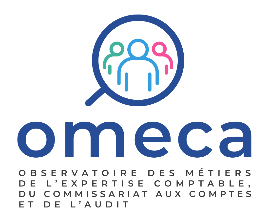 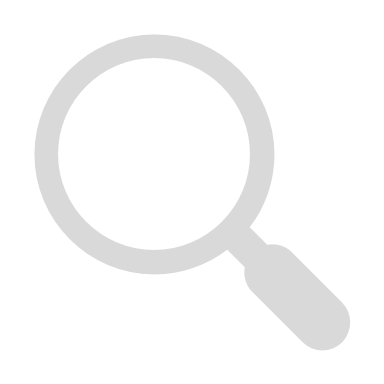 LES FICHES MÉTIERS DE L’OBSERVATOIRE
JURISTE
Domaine d’activité
Famille de métiers
Autres appellations du métier
Fonctions support
Juriste d’entreprise, chargé des affaires juridiques
Comptabilité, juridique et administration
Mission
Activités
Nomenclature PCS
Nomenclature ROME
16114 - Juriste
372e - Juristes
Le Juriste prend en charge l’ensemble des affaires juridiques du cabinet. Pour ce faire, il rédige la documentation juridique inhérente au fonctionnement du cabinet (lettre de mission, contrat de travail, etc.). Tenu de conseiller les équipes sur tous les aspects juridiques des activités du cabinet, il effectue un travail continu de veille juridique et de suivi de l’actualité de la branche. Il gère également l’ensemble des contentieux auxquels le cabinet peut être confronté.
Accompagnement et conseil en expertise juridique auprès des équipes du cabinet
Rédaction des contrats et de la documentation juridique
Apporte son expertise juridique en répondant quotidiennement aux interrogations juridiques des Experts-comptables dirigeants et des collaborateurs du cabinet (conformité des contrats et documents de travail, modalités juridiques de mise en place d’un nouveau service, outil, etc.)
Accompagne les collaborateurs concernés sur les aspects juridiques dans le cadre de réponses à des appels d’offre et au moment des phases de négociation avec les clients (Expert-comptable dirigeant, Directeur de mission d’audit, etc.)
Anime des sessions de formation auprès des collaborateurs sur l’actualité et l’évolution règlementaire encadrant les activités d’expertise-comptable
Rédige les lettres de missions adressées aux clients, en s’assurant de leur conformité et en prenant en compte les spécificités du client et de l’arsenal règlementaire 
Assure la rédaction, de concert avec le département des ressources humaines, de l’ensemble de la documentation juridique régissant l’activité salariale du cabinet (contrat de travail, rupture de contrats de travail, sanction disciplinaire, etc.) 
Participe, en collaboration avec les Experts-Comptables (EC) dirigeants, à la rédaction des règles déontologiques que doivent respecter les collaborateurs du cabinet dans l’exercice de leur métier (règles générales et spécifiques aux métiers)
Travail de veille juridique et de suivi de l’actualité économique de la branche
Prévention et gestion du contentieux
Effectue un travail de veille juridique, en particulier sur les règlementations encadrant la profession de l’expertise-comptable et du commissariat aux comptes
Assure un suivi de l’actualité économique et concurrentielle de la branche 
Réalise des notes, synthèses et analyses, à destination des collaborateurs du cabinet, sur l’actualité concurrentielle et sur l’impact des évolutions règlementaires structurant l’activité du cabinet (impact de la loi Pacte, de la création des Sociétés Pluriprofessionnelles d’Exercice (SPE)…)
Alerte sur les points présentant un risque avéré de contentieux
Rédige l’ensemble des documents propres à la gestion du contentieux (réponse aux courriers de litige, recours, etc.)
Conseille, dans la mesure du possible, des solutions à l’amiable entre les parties (client, fournisseur…) 
Prend en charge l’ensemble des procédures d’instruction des dossiers : procédures de mise en demeure, d’assignation en justice, etc.
Assure, en cas de procédure judicaire, le suivi du dossier en se positionnant en tant qu’interlocuteur privilégié de l’avocat en charge du dossier
En cas d’assignation en justice, participe au suivi de la procédure judiciaire et à la prise de décision sur le besoin ou non de faire appel et/ou de se pourvoir en cassation
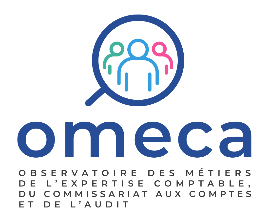 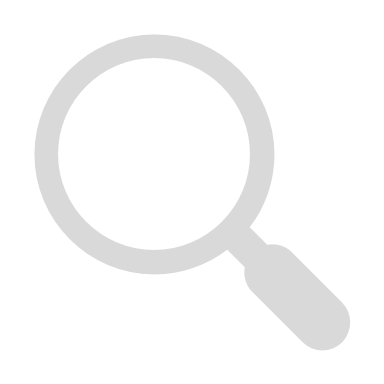 LES FICHES MÉTIERS DE L’OBSERVATOIRE
Juriste
Légende
1
2
3
4
Niveau de base
Niveau avancé
Niveau confirmé
Niveau expert
Macro-compétences spécifiques
Niveau attendu sur la macro-compétence et compétence associée
Macro-compétence
Exemple d’application
Compétences
Anticiper l’actualité règlementaire encadrant les SPE et présenter les récentes évolutions aux EC dirigeants
Réglementations spécifiques au domaine de spécialité
Anticiper les tendances règlementaires, faire évoluer les offres et process de travail en fonction
Adapter les modes de collecte et de classification aux spécificités des clients et exigences de la mission
Anticiper et analyser les cas les plus complexes, mettre en place des améliorations méthodologiques
Décrypter la dynamique collective d’un groupe de travail et adapter son mode d’animation
Anticiper les points de difficultés avec les acteurs projet et réguler les relations selon le contexte
Collecte des informations nécessaires à la production d'une mission
Adapter les modes de transmission  à un avocat des pièces constitutives d’un dossier selon leur nature
Modifier le format type de la lettre de mission générée automatiquement par Polyacte
Utilisation d’un logiciel métier
3
4
3
3
3
4
3
3
3
2
2
2
4
Process et méthodologies de travail spécifiques audomaine de spécialité
Etablir une procédure de contrôle de la qualité et exhaustivité des contrats de travail
Production de livrables répondant à une problématique client
Rédiger une synthèse sur les principales conséquences de la loi Pacte sur la profession d’EC
Utiliser les fonctionnalités d’un domaine d’intervention spécifique
Sensibiliser ses interlocuteurs au respect des obligations en matière de sécurité des données
Adapter et optimiser les caractéristiques d’un projet selon les évolutions d’objectifs et de contexte
Réaliser et formaliser des analyses s'appuyant sur une variété de matériaux et des préconisations articulées aux problématiques spécifiques du client
Engager son interlocuteur dans des prises de décision stratégiques à travers des recommandations d’actions argumentées
Planifier son organisation du travail selon les priorités sur des différents dossiers d’intervention
Adapter la prestation délivrée aux spécificités de situations et d’interlocuteurs
Sécurité des échanges de données avec l'externe
Rappeler aux EC dirigeants la durée autorisée de conservation des données d’un salarié licencié
Lors d’un contentieux entre un client et le cabinet, proposer de le résoudre à l’amiable
Accompagnement des projets de transformation
Macro compétences transverses
Piloter le déploiement de la politique de protection des données, en intégrant les acteurs concernés
Pilotage de missions
Conseiller aux EC dirigeants les arguments juridiques à avancer dans le cadre de pourparlers avec des clients
Posture conseil
En formation, adapter son niveau de précision selon ses interlocuteurs et leurs besoins
Communication écrite et orale
En cas d’action en justice, prioriser la préparation des pièces constitutives du dossier sur ses autres missions
Garantir une organisation du travail respectant la confidentialité et les règles déontologiques à l’échelle du cabinet
Organisation et planification du travail
Adapter le niveau de précision des formations délivrées aux membres du cabinet selon leur profil
Adaptation à une variété de situations et d’interlocuteurs
Définir les règles déontologiques spécifiques à chaque métier du cabinet : EC, auditeur, juriste fiscaliste
Confidentialité et déontologie
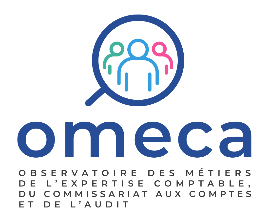 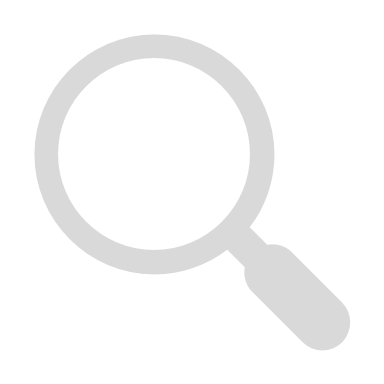 LES FICHES MÉTIERS DE L’OBSERVATOIRE
Juriste
Variabilité du métier
Prérequis pour l’exercice du métier
Selon la taille du cabinet
Formation initiale
Dans les cabinets de petite et moyenne taille, la fonction de Juriste est fréquemment prise en charge par l’EC dirigeant ou bien par un Juriste en droit social ou en droit des sociétés. Dans ceux employant un Juriste, celui-ci est amené à travailler dans différents champs du droit, ce qui appelle un profil plutôt généraliste : droit social (rédaction des contrats de travail), droit des contrats (rédaction des lettres de mission, des contrats de prestation de services), droit du numérique (connaissance des modalités juridiques en cas de développement d’un nouvel outil). 
Dans les cabinets de plus grande taille, le Juriste intervient dans un champ du droit bien spécifique : droit des contrats, droit social, droit des contentieux, etc. Il est donc recommandé qu’il ait suivi une formation initiale dans la spécialité exercée.
Bac+5 minimum en droit des contrats, par exemple : 
Master 2 en droit des contrats, droit privé général, droit des affaires, DJCE (Diplôme de Juriste Conseil d’Entreprise), etc. à l’université
Certificat d’Aptitude à la Profession d’Avocat (CAPA)
Double diplôme niveau Master 2 : école de commerce ou IEP et droit à l’université
Conditions d’exercice
Profil recommandé pour le personnel expérimenté s’orientant vers ce métier
Juriste ayant exercé dans le service juridique d’une entreprise ou en cabinet d’avocat
Avocat, idéalement spécialisé en droit des contrats
Formations prioritaires en cours de carrière
Actualités en droit des relations collectives du travail et sur les règlementations encadrant la branche de l’expertise-comptable
Actualités dans les différentes branches du droit dans lesquelles le Juriste intervient (droit des contrats, droit du travail, droit de la procédure civile et pénale, droit du numérique, etc.)
Formations en techniques de médiation
Utilisation des logiciels métiers en droit des contrats  (fonctionnement, paramétrages…)
Selon les spécialités du cabinet
Selon l’organisation du service juridique et les missions exercées au sein du cabinet, le Juriste peut : 
Être amené à rédiger des contrats en anglais ainsi qu’à devoir échanger avec des interlocuteurs anglophones. Il peut donc être exigé qu’il maitrise l’anglais, à l’écrit comme à l’oral
Travailler en autonomie dans sa spécialité au sein du cabinet, supervisé généralement par un EC dirigeant ou par le Directeur Administratif et Financier (DAF), ce qui exige un niveau de rigueur renforcé dans la réalisation des prestations et l’organisation du travail
Intervenir en tant qu’appui juridique expert sur des dossiers client, selon les spécialités présentes dans le cabinet (présence ou non de Juriste social, de Juriste fiscaliste…).
Tendances d’évolution du métier
Approfondissement du niveau d’expertise exigé sur les évolutions des réglementations encadrant la branche de l’expertise-comptable (tendances européennes…)
Renforcement des compétences informatiques du fait de l’utilisation croissante des logiciels métiers (dématérialisation du dépôt des pièces, génération automatique de contrats, etc.)
Elévation du niveau de formation initiale au recrutement (double diplôme de plus en plus recommandé)
Selon l’expérience du professionnel
Possibilités d’encadrement des Juristes débutants après quelques années d’expérience
A mesure que l’expérience s’accroit, hausse des missions relatives à la gestion et la prévention du contentieux et des missions d’accompagnement des EC dirigeants lors des négociations avec les clients
Perspectives professionnelles
Juriste en droit des sociétés, droit fiscal, droit social au sein d’un cabinet d’expert-comptable ou d’une entreprise
Directeur d’un service juridique au sein d’un cabinet d’expert-comptable ou d’une entreprise 
Juriste (spécialisé en droit des contrats) en entreprise ou au sein d’un cabinet d’avocat
Pour les Juristes titulaires du CAPA, Associés au sein d’une SPE ou Avocats
Relations professionnelles internes : Directeur Administratif et Financier, Expert-comptable dirigeant, directeurs des pôles d’activité, collaborateurs du cabinet
Relations professionnelles externes : Dirigeants clients, fournisseurs, Avocats, Magistrats
Télétravail : possible pour la quasi-totalité des activités, mais variable selon l’accès aux outils métiers et aux documents et selon les pratiques internes du cabinet. Présence nécessaire à certains évènements clés (audiences…).